VESIS Conference September 30, 2019
Presentation by:  
Dave Myers PhD
Assistant Superintendent  
Virginia Department of Education 
Data, Research, Technology
Quiz
What has 3 letters and takes at least 80 hours?
Answer:
An SRC Submission
Quiz Question #2
What has three letters and takes at least 320 hours to complete?
Answer:
MSC Submission
Relevance: 
That is 400 hours= 10 weeks for two submissions
It’s a lot!
Data                       Wrangling
We LOVE what we do!
https://www.youtube.com/watch?v=YPmgDizyulM
Record Collection 5 Years Ago
Master Schedule Collection 
ERA
Accreditation
ADU
Student Record Collection
STI Management
SSWS Admin
Record Collection Today
Other Federal/State Agency Reporting
Teachers and Principals
Bus Drivers and Custodians
School Counselors and SROs
School Secretary and Cafeteria Worker
Bob Oakley
Cindy Stubbs
What do building a new school, providing 1:1 laptop technology, hiring a new teacher, buying a new bus, building a new curriculum, and school lunches all have in common?
DATA !
Goals and Objective for DRT
High Quality Data 
 On-time Delivery 
 Customer/Colleague Support 
Relevant and Useful Analysis 
Minimize and Automate Where Possible
Next 5 Years for DRT
Prioritize Data Privacy and Security 
Fine-tune Massive Changes to Accreditation System 
Cloud Migration 
Explore Feasibility of State Data Warehouse for Greater Data Analytics Capabilities 
Explore Data Automation Opportunities to Allow Data Wranglers to Focus more on Data Analytics
On behalf of 1.3 Million Virginia Students and Millions of Parents….Thank you!!!
Connect with VDOE
Twitter: @VDOE_NewsFacebook: @VDOENews
#VAis4Learners #EdEquityVA
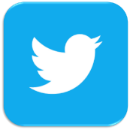 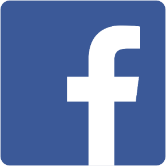 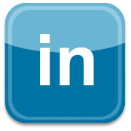 Contact Information
dave.myers@doe.virginia.gov
www.doe.virginia.gov 
Twitter: @VDOE_NewsFacebook: @VDOENews
#VAis4Learners #EdEquityVA
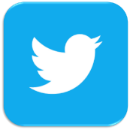 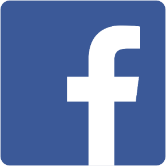 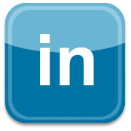